6-sinf
O‘zbek tili
Mavzu: Tabiat va iqlim

(Bo‘lishsizlik olmoshlari, ularning egalik va kelishik qo‘shimchalari bilan qo‘llanishi)
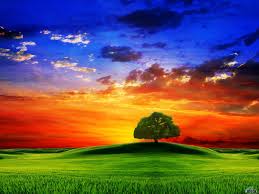 Turayeva Munira Samatovna. Yashnobod tumani 231-maktab.
O‘tgan  darsda  berilgan  topshiriqni  tekshiramiz
O‘zbekiston
O‘xshashi yo‘q bu go‘zal bo‘ston,
Dostonlarda bitgan guliston…
Chiroylidir go‘yo yosh kelin,
Ikki daryo yuvar kokilin. 
Qorli tog‘lar turar qoshida,
Gul vodiylar yashnar qoshida.
Chor atrofga yoyganda gilam,
Aslo yoqdir bundayin ko‘klam.
Bunda qurtlar ipak to‘qiydi,
Bunda qushlar g‘azal o‘qiydi.
Bunda qorning taglarida qish,
Bahor uchun so‘ylaydi olqish.
Pazandasi yopadi shirmon,
Qarilari kutadi mehmon.
Bu shundayin ajib diyordir,
Ko‘rmaganlar doim xumordir.
Turayeva Munira Samatovna. Yashnobod tumani 231-maktab.
Tabiat va iqlim
mart
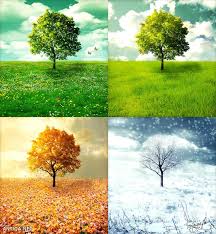 iyun
aprel
iyul
may
avgust
sentabr
dekabr
yanvar
oktabr
fevral
noyabr
Turayeva Munira Samatovna. Yashnobod tumani 231-maktab.
Bilib oling!
Bo‘lishsizlik olmoshlari kelishik qo‘shimchalari bilan qo‘llanganda ayrim bo‘lishsizlik olmoshlariga avval egalik, so‘ngra kelishik qo‘shimchalari qo‘shilib keladi. 

         Masalan: hech qaysi  
                         hech bir            + imiz +-ni, -ning, -ga, -da, -dan
                          hech qayer
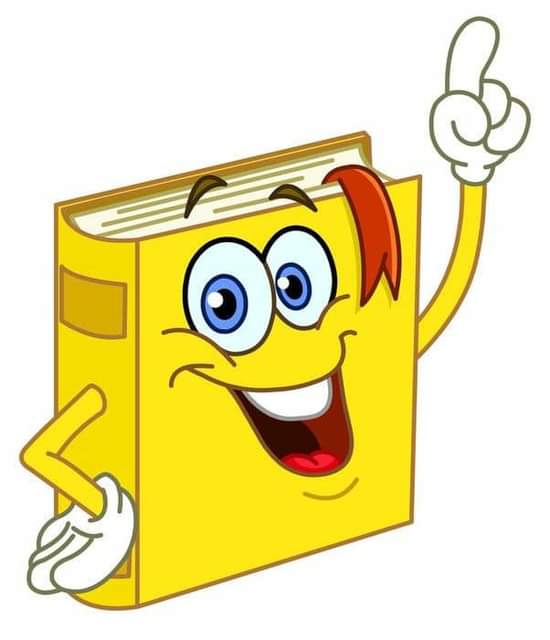 Turayeva Munira Samatovna. Yashnobod tumani 231-maktab.
4-mashq
Matnni o‘qing
O‘zbekiston tabiati 
  O‘zbekiston ochiq dengiz havzalaridan ancha uzoqda joylashgan. Bu yerning iqlimi issiq va quruq. Bu mintaqada yil davomida yog‘ingarchilik kamroq, quyoshli kunlar ko‘proq bo‘ladi. Qish sovuq, yoz esa issiq va davomli bo‘ladi. Eng sovuq oy yanvar, eng issiq oy esa iyul oylaridir.
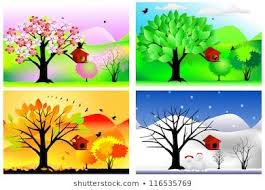 Turayeva Munira Samatovna. Yashnobod tumani 231-maktab.
3-topshiriq
Rasmlarni kuzating. Turli fasllarda tabiatda yuz beradigan o‘zgarishlarni tasvirlang.
Рассмотрите рисунки. Опишите изменения происходящие в природе, в разные времена года.
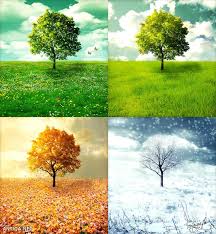 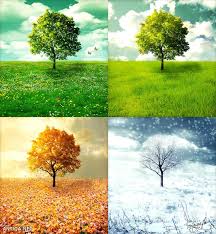 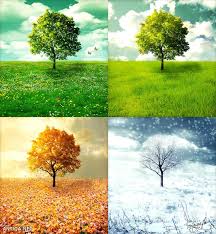 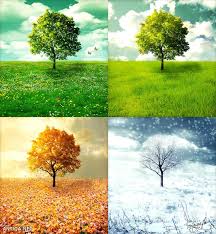 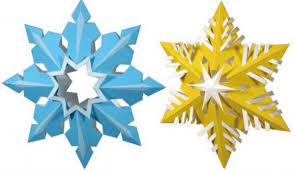 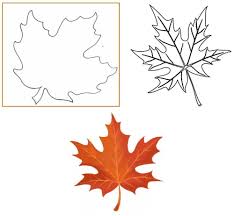 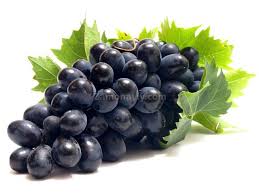 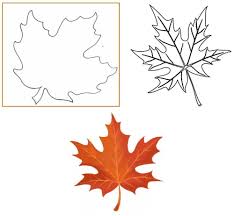 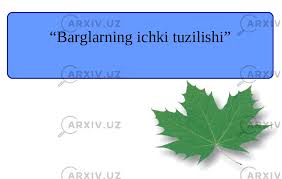 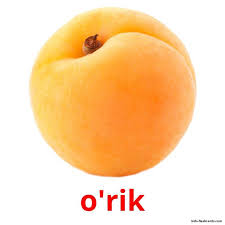 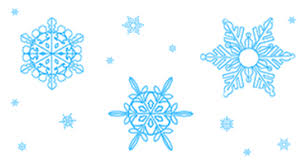 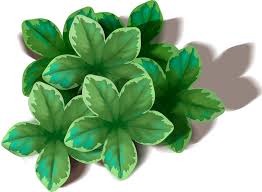 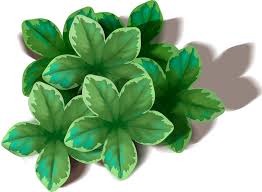 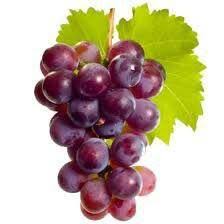 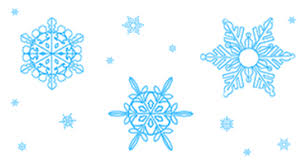 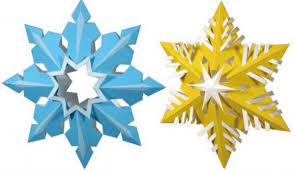 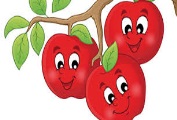 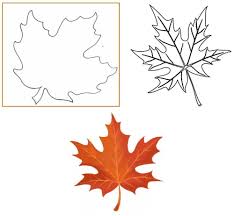 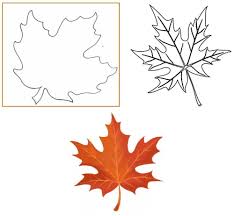 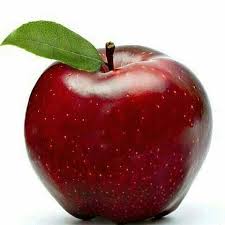 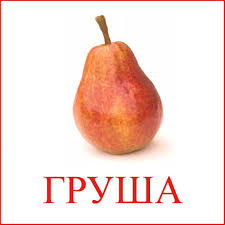 Turayeva Munira Samatovna. Yashnobod tumani 231-maktab.
Topshiriqni  tekshiramiz
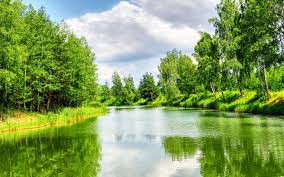 Yoz  fasli
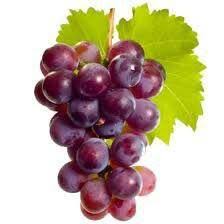 kunlar issiq bo‘ladi
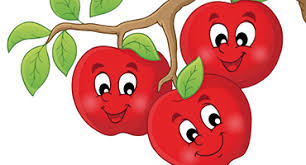 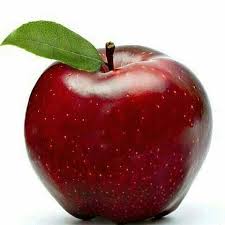 mevalar g‘arq  pishadi
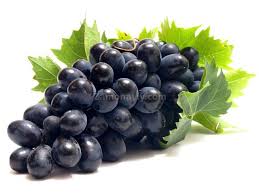 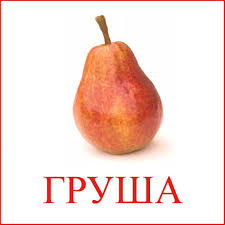 tabiat  musaffo bo‘ladi
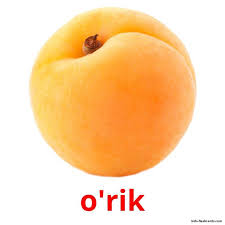 Turayeva Munira Samatovna. Yashnobod tumani 231-maktab.
Topshiriqni tekshiramiz
Kuz   fasli
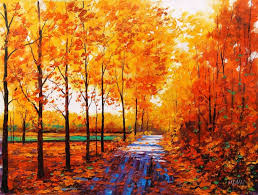 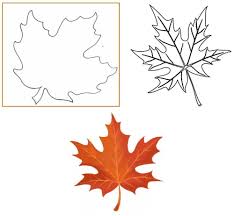 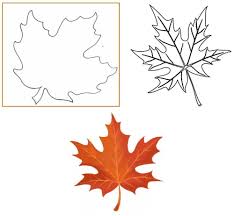 barglar sarg‘ayadi
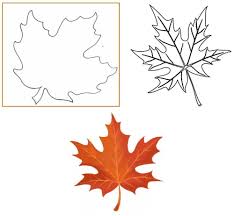 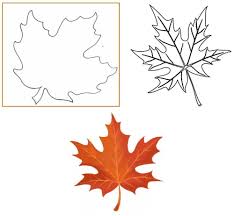 kunlar soviy boshlaydi
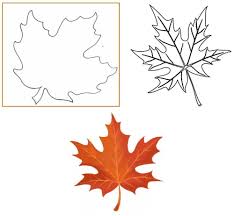 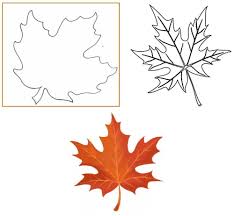 yomg‘ir yog‘adi
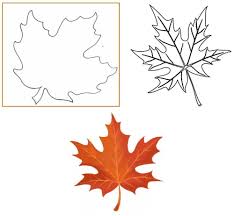 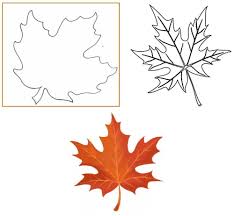 Turayeva Munira Samatovna. Yashnobod tumani 231-maktab.
Topshiriqni tekshiramiz
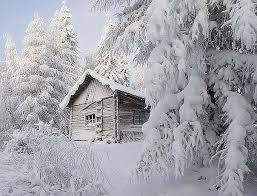 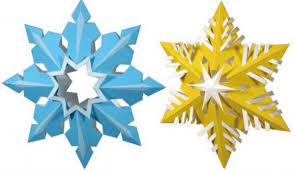 Qish    fasli
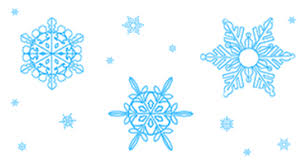 havo soviydi
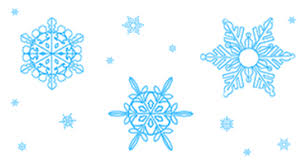 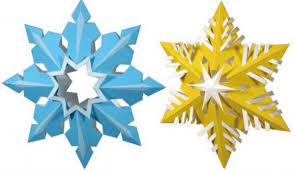 qor yog‘adi
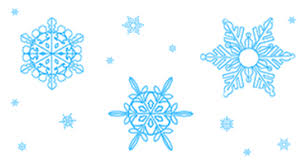 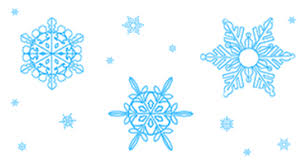 suvlar muzlaydi
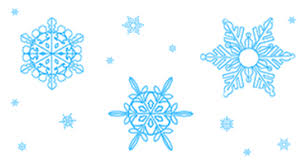 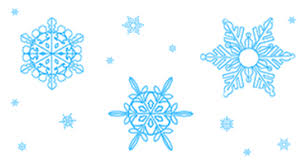 Turayeva Munira Samatovna. Yashnobod tumani 231-maktab.
Topshiriqni  tekshiramiz
Bahor   fasli
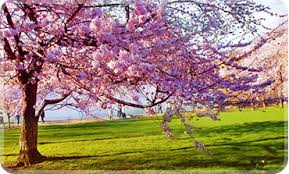 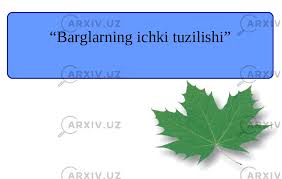 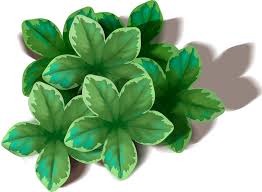 tabiat  uyg‘onadi
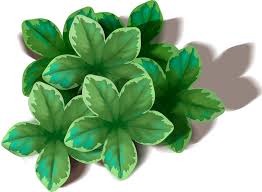 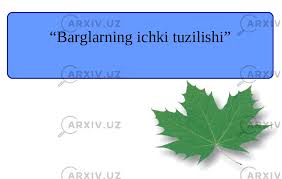 qushlar uchib keladi
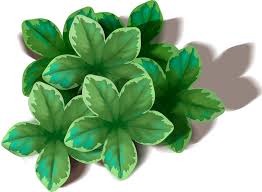 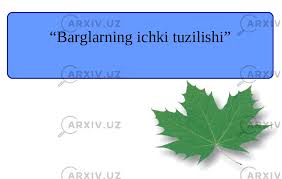 daraxtlar gullaydi
Turayeva Munira Samatovna. Yashnobod tumani 231-maktab.
5-mashq
Olmoshlarni berilgan so‘zlar bilan almashtirib, namunadagidek gaplar tuzing.
Har birimiz,  hech biringiz, hech qaysingiz
Namuna
qovunlar
-ni uzmoq
Biz
uzumlar
tarvuzlar
Har birimiz tarvuzlarni uzdik.
Har birimiz qovunlarni uzdik.
Har birimiz uzumlarni uzdik.
Turayeva Munira Samatovna. Yashnobod tumani 231-maktab.
Topshiriqni  tekshiramiz
Har birimiz,  hech biringiz, hech qaysingiz
qovunlar
-ni uzmang.
Hech biringiz
uzumlar
tarvuzlar
Hech biringiz tarvuzlarni uzmang.
Hech biringiz qovunlarni uzmang.
Hech biringiz uzumlarni uzmang.
Turayeva Munira Samatovna. Yashnobod tumani 231-maktab.
6-mashq
Qavs ichida berilgan so‘zlardan mosini qo‘yib yozing.
Напишите подходящее слово данные в скобках.
Hosil  bayrami
        Kuz faslida (har yili, yil bo‘yi) yetishtirilgan mo‘l hosil yig‘ib-terib olinadi. 
(Har yili, hech qachon) kech kuzda respublikamizning (barcha, har bir) shaharlarida hosil bayrami o‘tkaziladi. Hosil bayrami kunlari mevalar va poliz ekinlari savdosi tashkil etiladi. Savdo rastalarida (turli, hech qancha) viloyatlardan olib kelingan uzum, anor, olma, nok, anjir, qovun, tarvuz, kartoshka, piyoz, sabzi, turp kabi mevalar va poliz ekinlari arzon narxlarda sotiladi.
        Dehqonlar yetishtirgan hosillarini (barcha, har bir) shaharliklarga  in’om etadilar.
yil  bo‘yi
barcha
Har  yili
turli
barchasini
Turayeva Munira Samatovna. Yashnobod tumani 231-maktab.
Adabiy o‘qish
Tabiatni kuzating
	Siz tabiatni, o‘simliklar dunyosini kuzatganmisiz? Daraxt yaproqlarini qanday paydo bo‘lishini, gul butoqlaridan mevalar qanday hosil bo‘lishini, gullarning qanday ochilishini bilasizmi? 
	Men gullarni juda sevaman. Uzoq vaqt o‘tirib, ularni kuzataman. Namozshomgullarning ochilib-yopilishi, atirgul g‘unchalarining sekin-asta kattalashishini ko‘rish kishiga zavq bag‘ishlaydi. Gullar ko‘zlarini yummaydi, mushaklari charchamaydi, ammo ular ham biz kabi dam oladi. Ular ham tunda uxlashadi. Kun bo‘yi quyosh nurlaridan oziq oladi va shu oziq bilan o‘sadi. Ular ishlamaydilar va kunni kutib uxlaydilar.
Turayeva Munira Samatovna. Yashnobod tumani 231-maktab.
Mustaqil bajarish uchun topshiriq
O‘zingizga yoqqan fasl haqida so‘zlab bering.
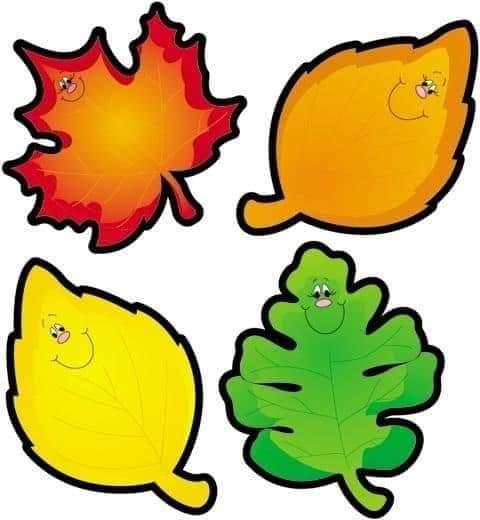 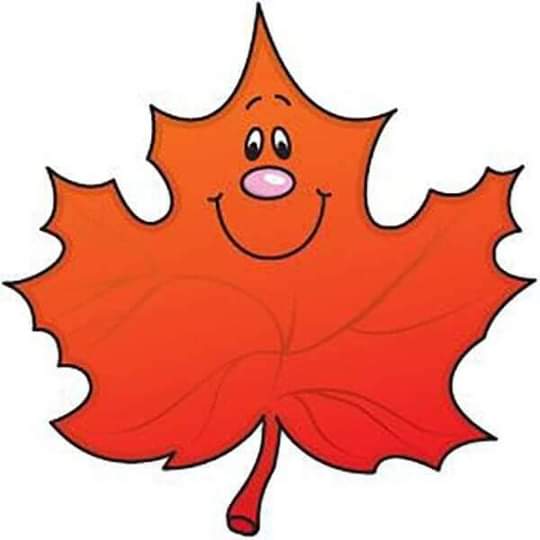 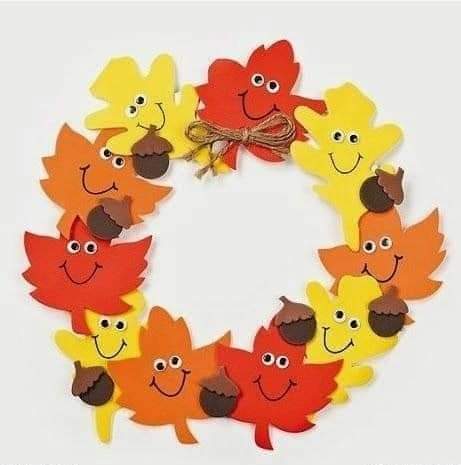 Turayeva Munira Samatovna. Yashnobod tumani 231-maktab.